الشطائر
عمل الطالبة: صونيا زينة
                   الصف: الخامس أ
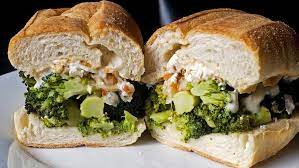 المقدمة: 
الشطيرة أو الساندوتش هو نوع من الطعام يتكون من نوعين أو أكثر من الأطعمة، مثل الخضروات، شرائح الجبن أو اللحم، موضوعين على أو بين شرائح الخبز، ظهرت الشطائر كوجبة سريعة ثم بدأت في الانتشار في العالم الغربي. اليوم تتواجد الشطائر بأشكال متنوعة في جميع أنحاء العالم.
والشطائر هي وجبات شهيرة يمكن تناولها كغداء، أخذها للعمل، المدرسة، أو في النزهات، كما يمكن تناولها كوجبة خفيفة.
تعتبر سندويشات الهمبرجر من السندويشات الغذائية السريعة جدًا، والتي يفضلها الكبار والصغار، وهي سندويشات منتشرة في جميع المطاعم الواقعة في كافة دول العالم.
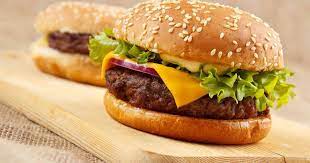 سبب التسمية:
نسبة إلى مدينة هامبورغ الألمانية حيث كان يقدم منذ مئات السنين الرغيف الصغير وبداخلها قطعة لحم دائرية وبذلك نسبت إلى اسم هذه المدينة.
مكونات شطيرة الهمبرغر:
خبز الهمبرجر. 
شرائح اللحم. 
البندورة.
فلفل أخضر حلو. 
مخلل الخيار. 
شرائح من جبنة شيدر.
كاتشاب.
 مايونيز.
بطاطا مقلية.
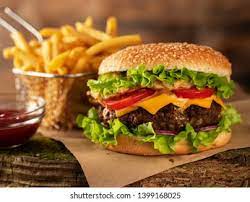 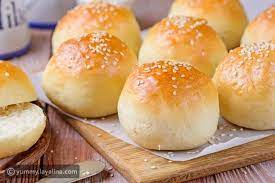 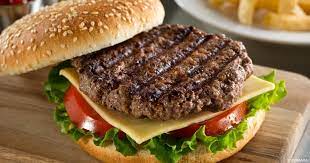 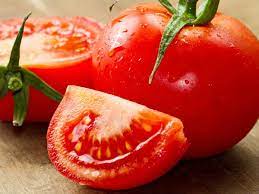 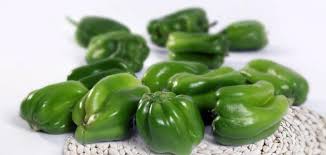 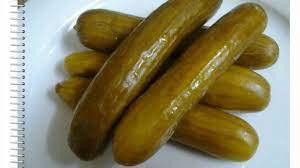 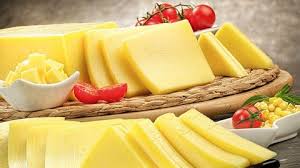 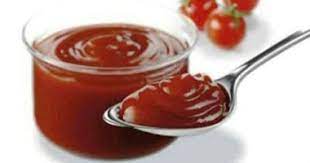 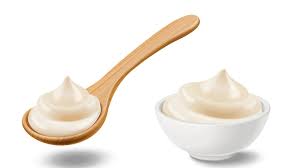 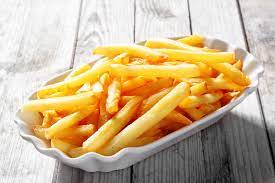 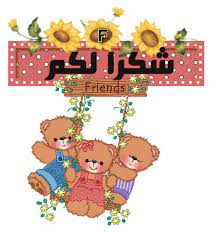